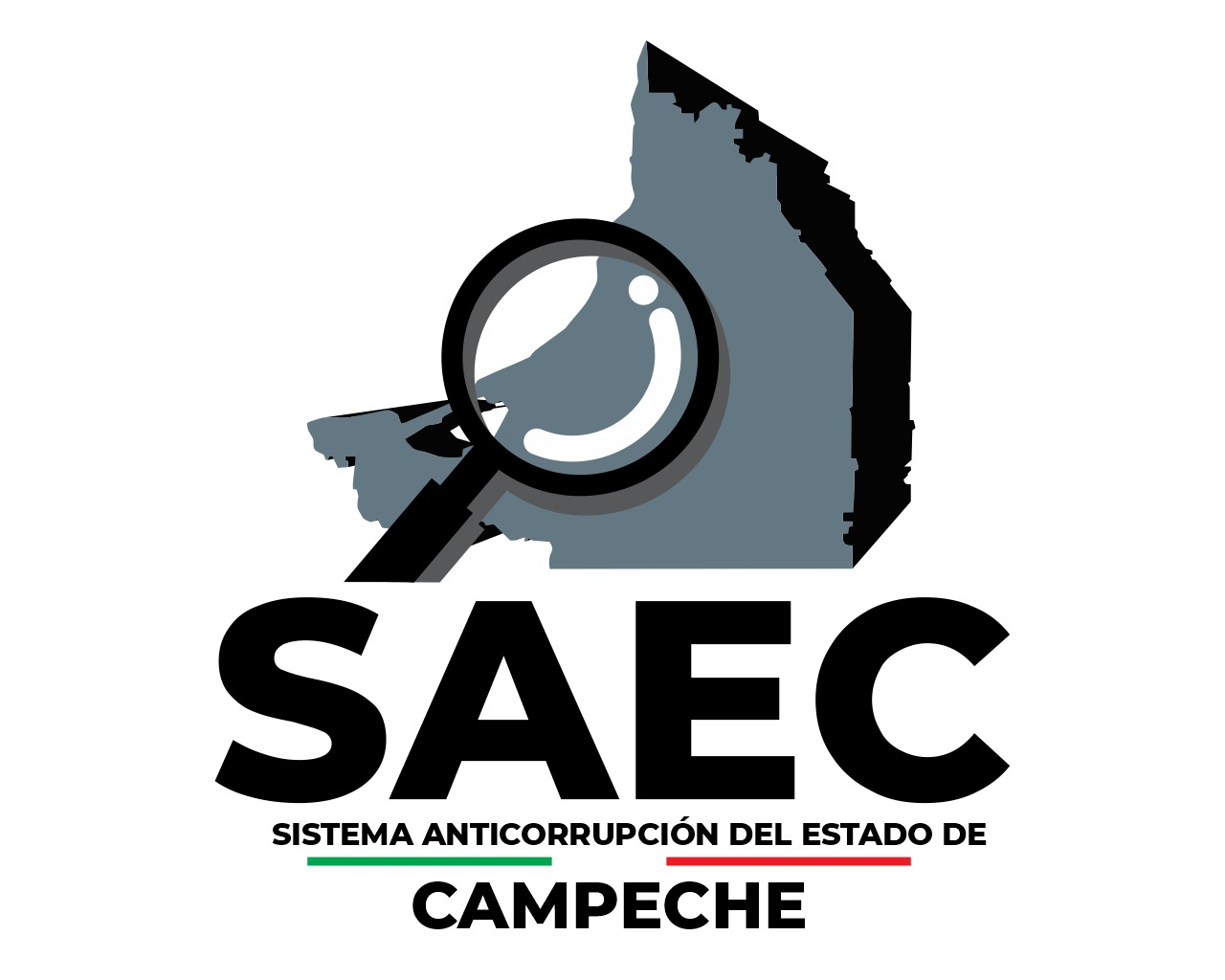 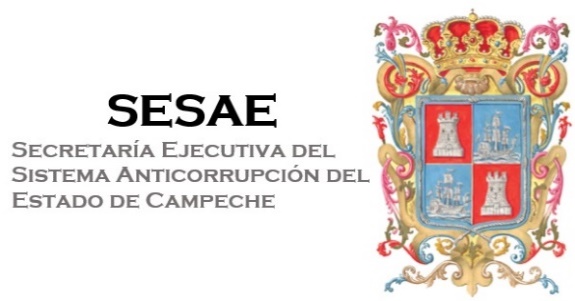 SEGUNDA SESION ORDINARIA DEL COMITÉ COORDINADOR
22 DE JUNIO DE 2023
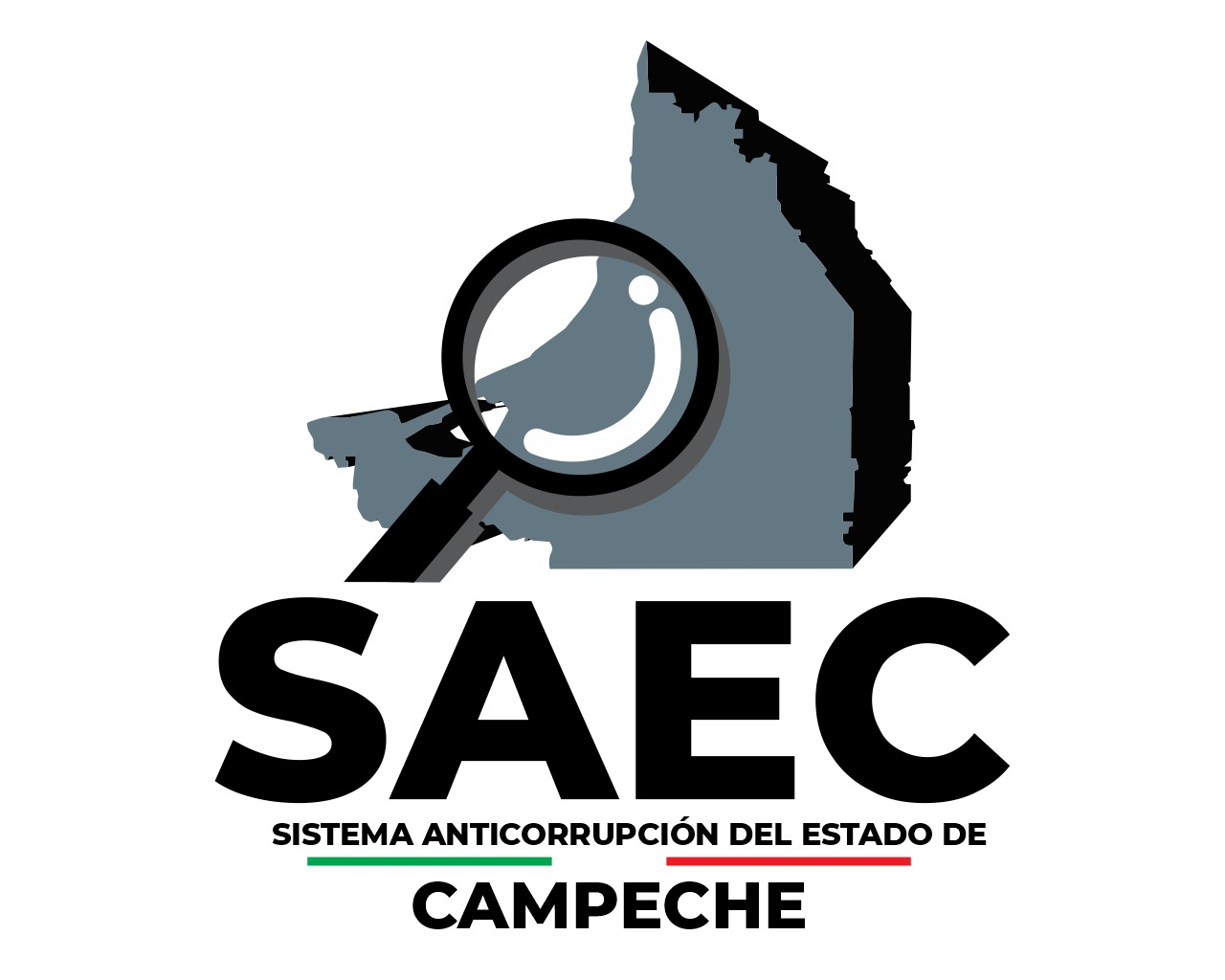 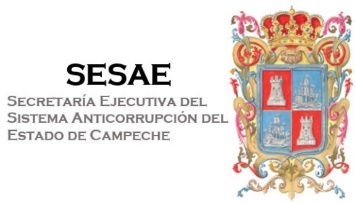